Voyage Belgique Bruxelles
Octobre 2023    Fanny RoDIER
LIEUX VISITES :bruxellesMusée de la BDWaterlooBouillonAtomiummanneken pis
BruxellesBruxelles est une ville très jolie. il y a plus de 1,3 millions de personnes.Ps : LES frites sont très bonnes.
Musée de la bd
Le musée explique l’histoire de la BD de la toute première à la dernière parue. J’y ai vu beaucoup de personnages connus comme Boule et Bill,  les Schtroumpfs ou Tintin…
Après nous sommes allés au restaurant du musée.
LES SCHTROUMPFS
waterloo
Waterloo est le nom du village où a eu lieu une grande bataille que Napoléon et son armée ont perdu face aux Anglais et aux Prussiens. 





 Devinez la date ?

Nous sommes montés sur la Butte du lion et avons visité le mémorial qui raconte toute l’histoire de cette guerre.
Un militaire nous a fait une démonstration de tir au fusil d’époque et de tir au canon ancien.
Cela a fait beaucoup de bruit.
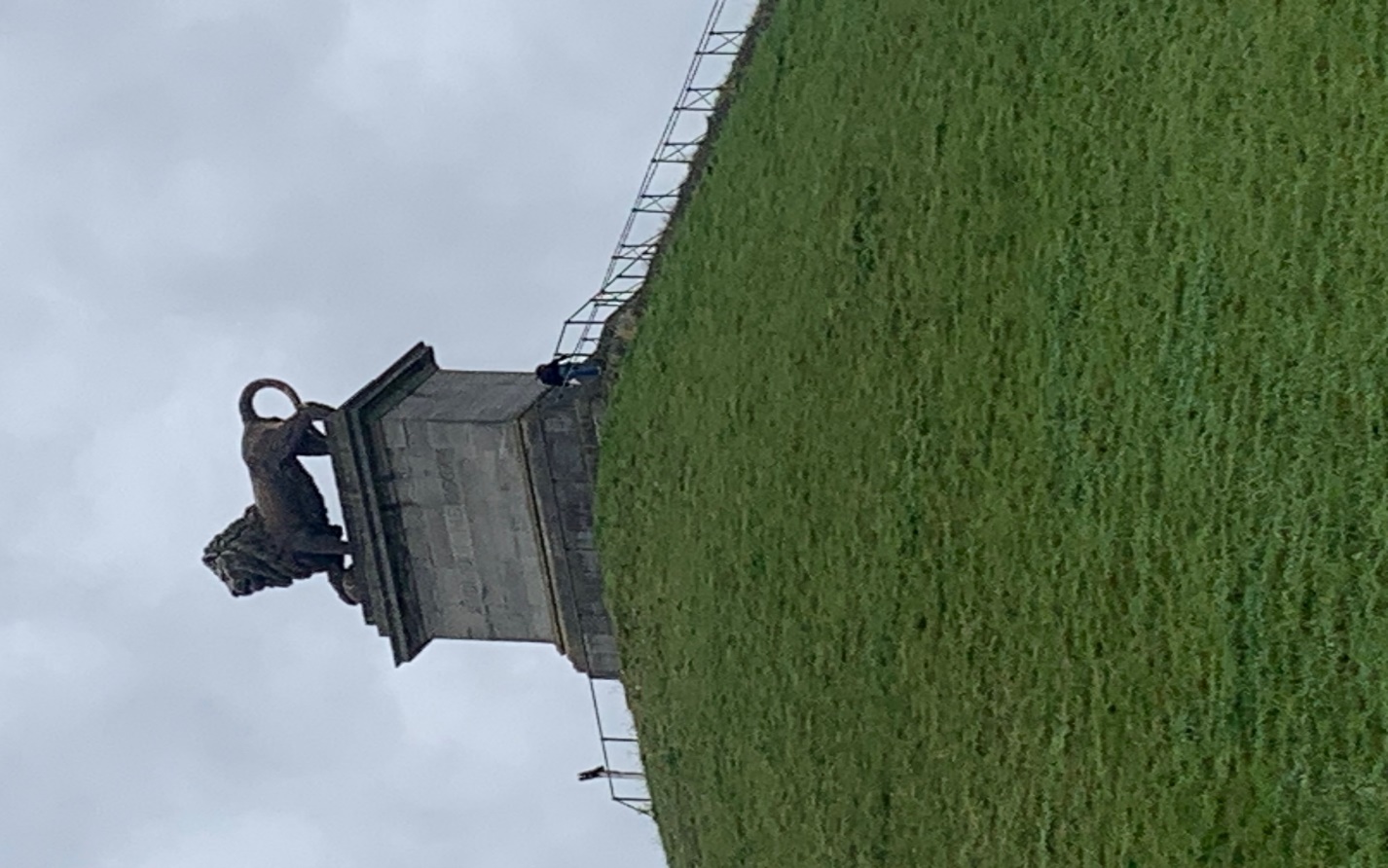 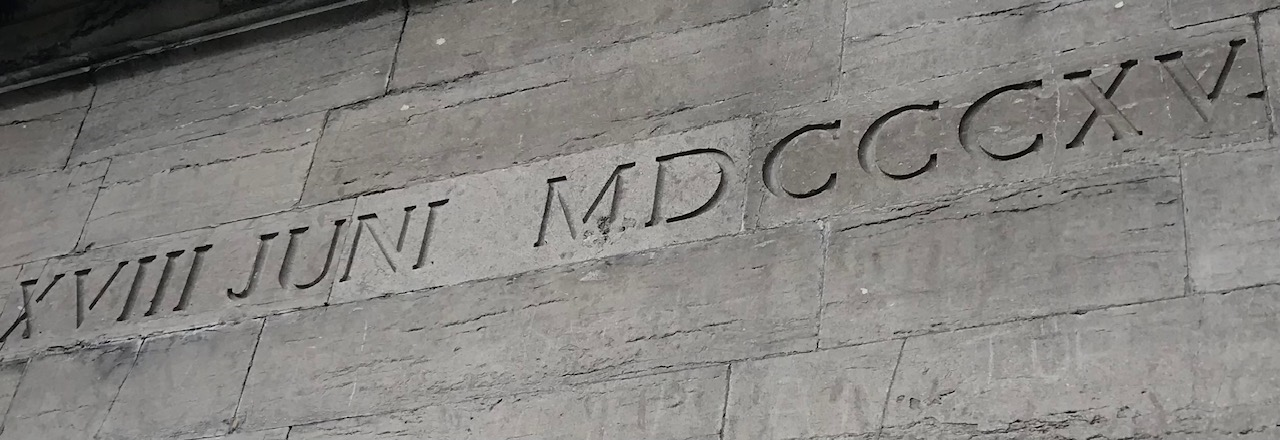 Bouillon
A Bouillon, il y a un imposant château fort. Il appartenait à Godefroid de Bouillon. 
Il date du Xème siècle
Il y avait de beaux canons qui défendent l’entrée de la forteresse.
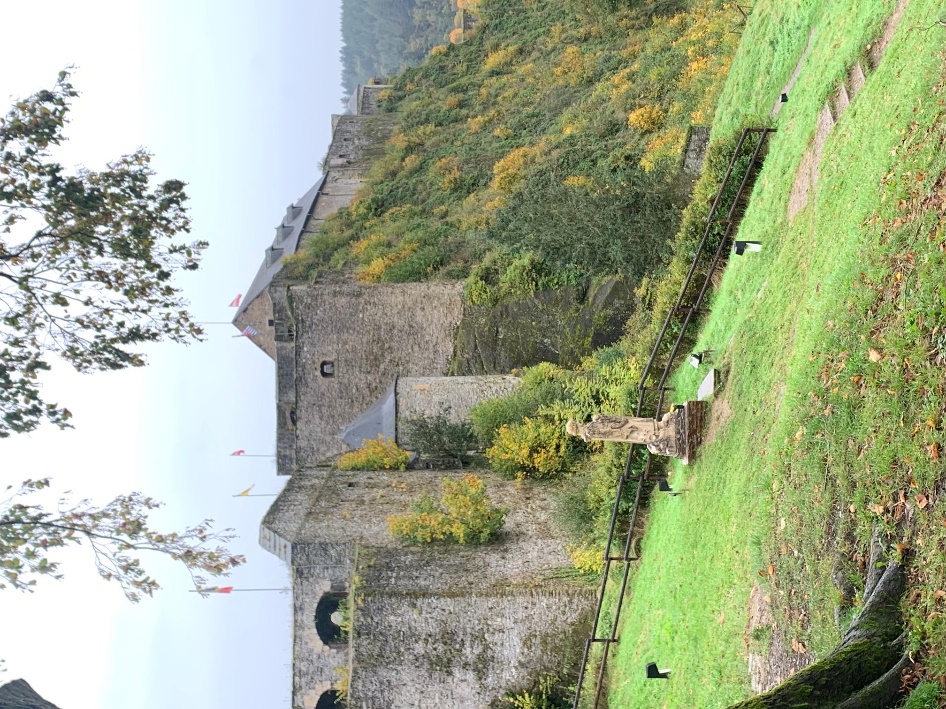 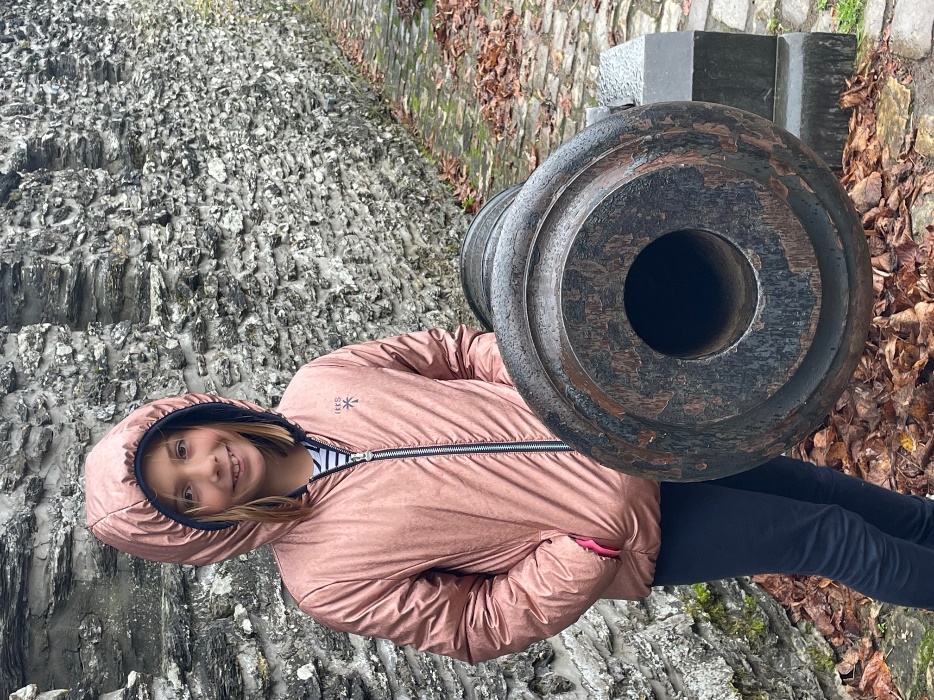 LE  Manneken pis
C’est un symbole de la Belgique. Cette statue sculptée en 1619 représente un bonhomme qui fait pipi au-dessus d’une fontaine.
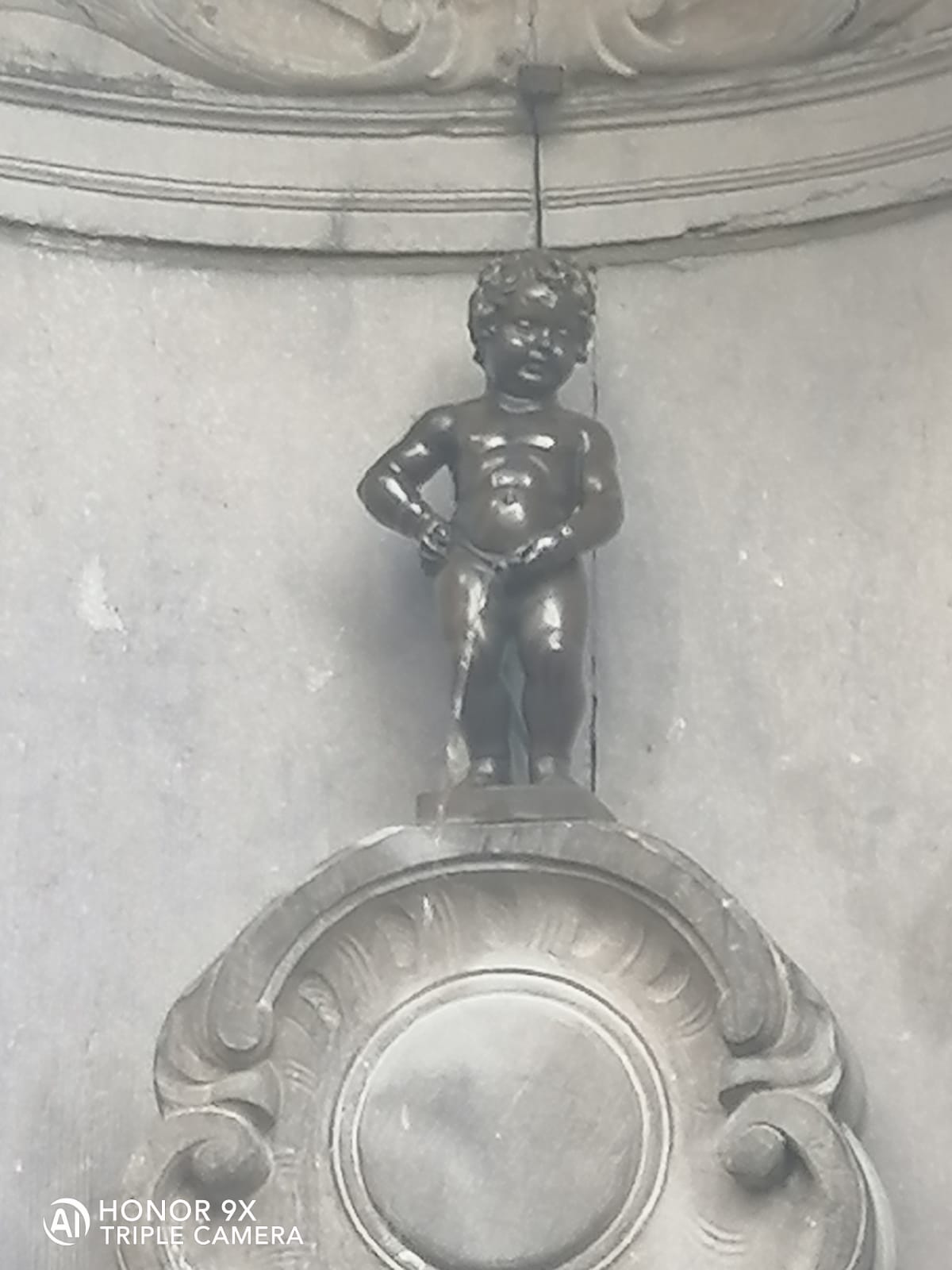 atomium
Ce monument de 1958  représente une molécule de fer agrandie plusieurs millions de fois.




On peut se promener à l’intérieur de ces énormes boules en inox et monter à 102 mètres de hauteur avec l’ascenseur le plus rapide de l’année 1958.
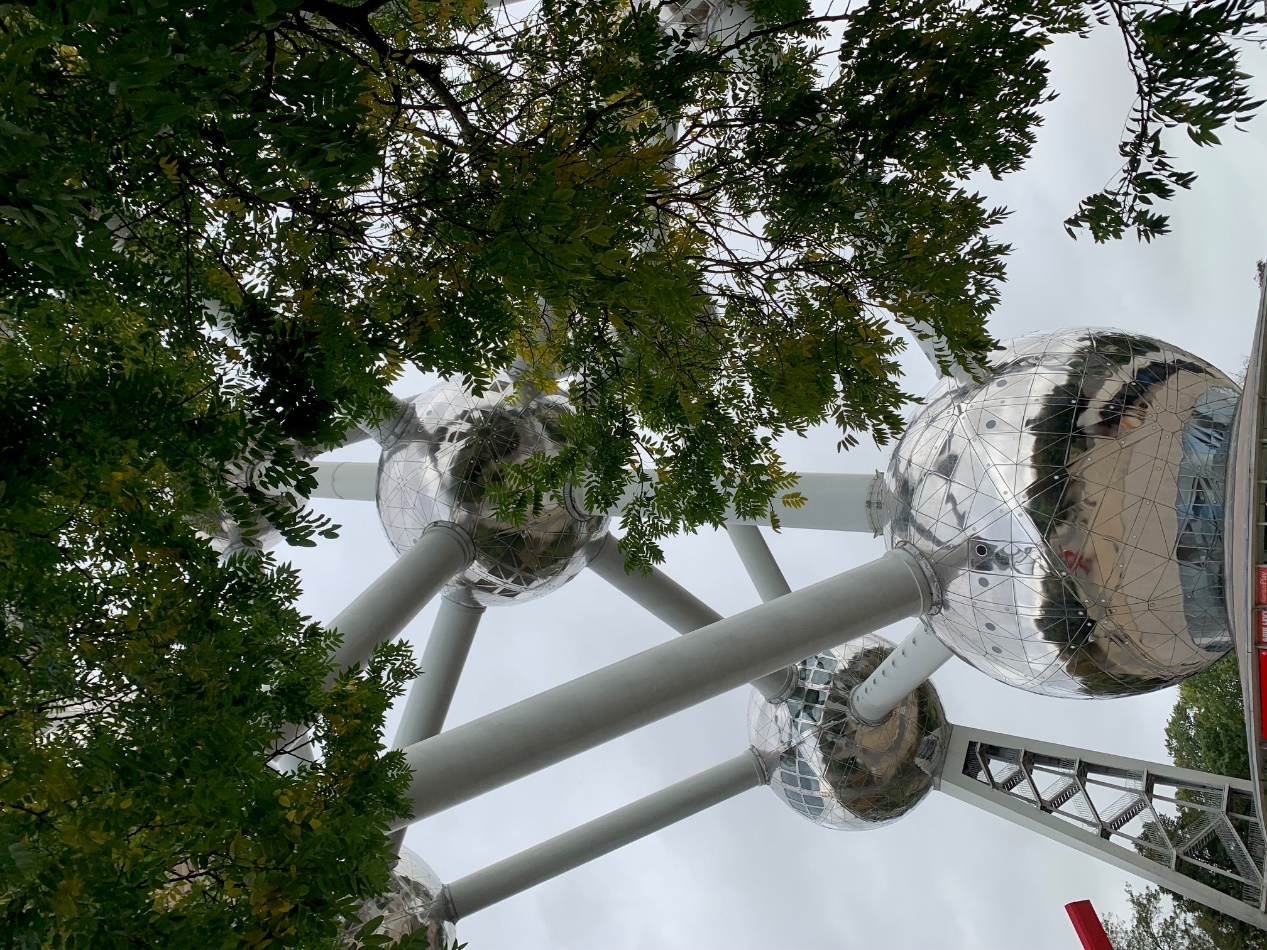 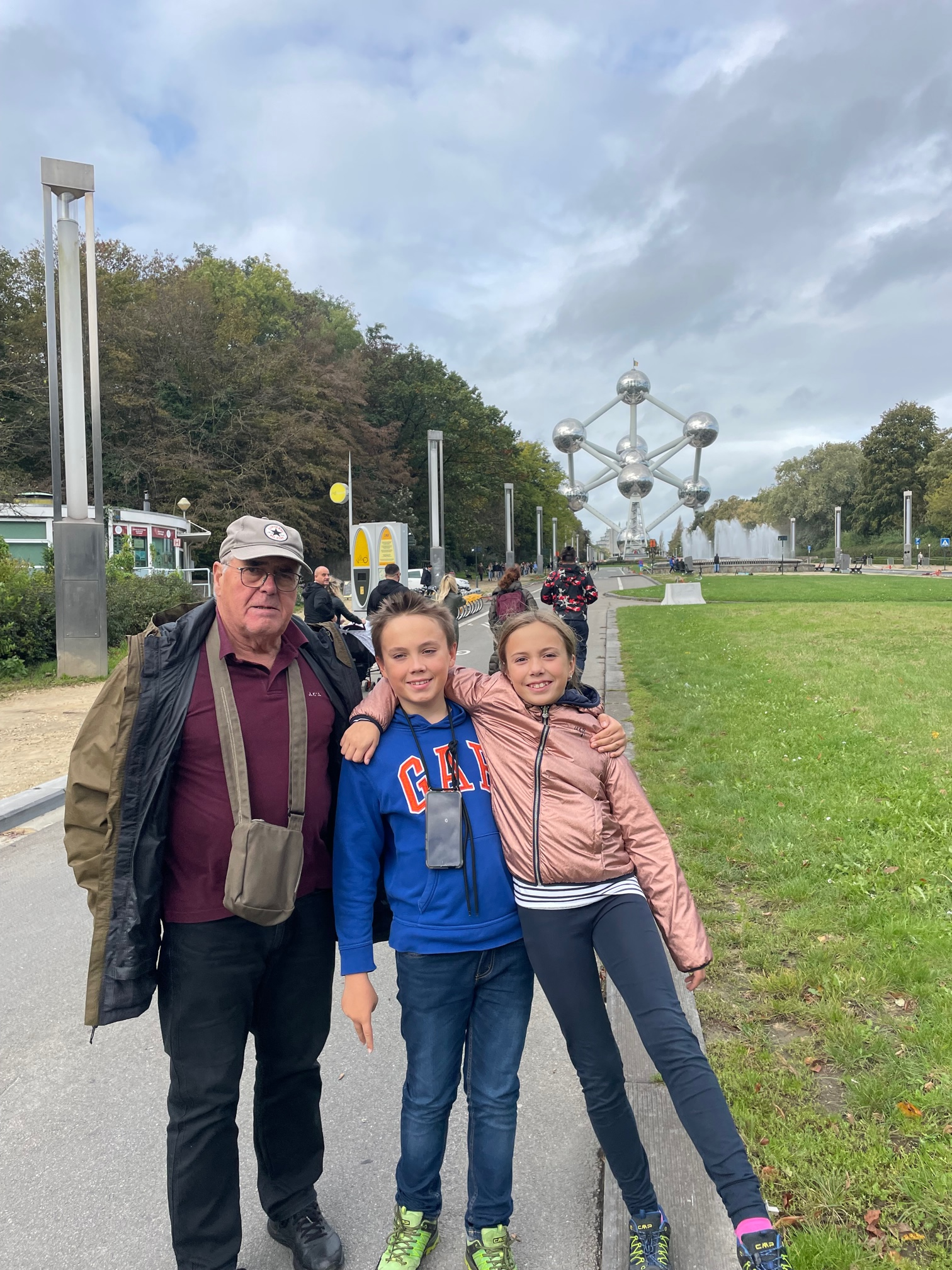 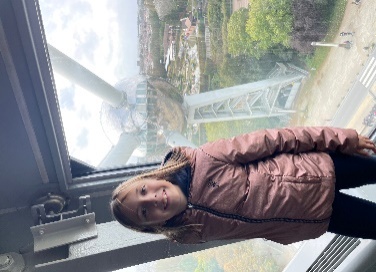 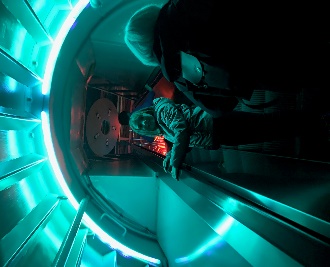 Gaufres, Moules et FrITESsont exquises A BRUXELLES
MERCI 

POUR VOTRE  ATTENTION